Le  café.
Le  café est le fruit du caféier.
Le caféier est un arbuste tropical qui, pour pousser,  a besoin de chaleur et d’humidité.
On distingue  deux grands types de café :
Le café Robusta  nécessite une température minimum de 24° à 26° C et une forte humidité (2000 mm d’eau par an). Il pousse essentiellement en Asie, en Afrique de l’Ouest et au Brésil  sur  des terrains de faible altitude.
Le Café  Arabica a besoin  de  moins  de chaleur (20° à 24°C) et de  moins d’eau (1500 mm). Il peut pousser jusqu’à 1500m d’altitude.
L’Arabica représente  60% de la production, il est le plus recherché car il est le plus apprécié des  consommateurs, 
et il est aussi le plus cher.
I. Comment produit-on du café ?
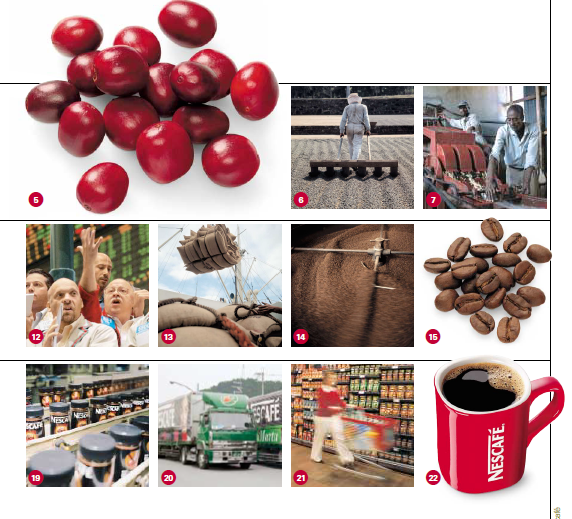 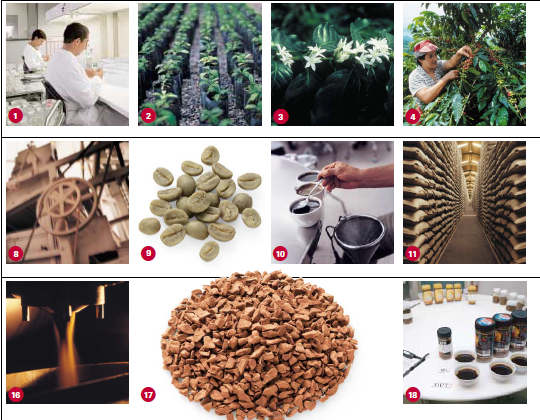 DE LA  PLANTATION A LA TASSE  :
1. La recherche permet de créer de nouveaux plants plus productif.
2.Les plants sont multipliés pour être replantés.
3. Un caféier met 3 à 4 ans avant de produire des fruits.
4. Le  café est généralement récolté à la main car les fruits ne sont pas tous mûrs au même moment. La récolte dure plusieurs semaines.
5. Le fruit du caféier est appelé cerise. car à maturité  il est rouge vif. Une cerise donne deux  grains de café.
6. Pour obtenir du café vert, il faut  séparer les grains de la peau, de la pulpe et de la parche. Deux méthodes sont utilisées : 
- On fait sécher les grains sur des tables ou sur le  sol (6)
-  On utilise un procédé mécanique qui associe plusieurs machines et l’eau.(7-8)
9. Les grains sont triés à la main, à ce  stade le  café est vert.
10. La qualité est contrôlée afin de pouvoir être exporté. 
11. Conditionné en sacs de 60 kg, le  café est stocké en attendant d’être  exporté.
12. Le prix  de vente du café  est fixé dans les salles de marchés des grandes bourses principalement New-York, Francfort, Londres et Paris.
13. Une fois acheté, le café est exporté par bateau vers les pays consommateurs.
14 et 15. Le café est torréfié (cuit), il devient noir. Il est ensuite moulu ou vendu en grains .
16, 17,18, 19. Pour réaliser du café soluble d’autres étapes sont nécessaires, l’extraction , le  séchage, la mise en pots.
20 et 21 : Le café est transporté et vendu principalement dans les supermarchés ou  chez des détaillants.
Source : Site internet nestlé.com
II. Où produit-on le café ?
Les 5  plus grands pays  producteurs fournissent 2/3 de la production mondiale.
Le Brésil produit, à lui-seul, 1/3 de la production mondiale.
III. Petits et grands planteurs :
Dossier  du livre : 
Lire le haut de la p 158.
 Doc 4 p 159
 Doc 5p 159, 13 et texte 14 p 162
 Doc 1 p164
Q1 : Montrez qu’il existe deux grands types de plantation ? Quelles  grandes différences peut –on  mettre en évidence ?
Q2 : Quelles difficultés rencontrent les petits producteurs ? Comment parviennent-ils  à assurer leur subsistance?
Q3 : En Colombie, quelle culture concurrence celle du café chez les petits producteurs ?  Pourquoi ?
A retenir : 
 Plus de 25 millions de personnes vivent du café, 96% sont des cultivateurs vivant dans des pays tropicaux.
  Les plantations couvrent 17 millions d’hectares (1/3 de la surface de la France).
 On distingue les grandes plantations  modernes  de riches producteurs  (4p 159) et les petites plantations familiales de paysans pauvres (doc 13 p 162) qui associent d’autres productions vivrières ou commerciales à celle du café (manioc, fruits exotiques, bananes…). (doc 5 p 159 / Doc 13 p 162 et 1 p164) 
 L’irrégularité des prix, et en particulier la chute des cours à la fin des années 1990, a poussé des petits producteurs à développer de nouvelles cultures plus rentables. Les plantes à drogues, principalement la coca,  est une culture de substitution  ou complémentaire pour les petits producteurs.
IV. Un prix de vente très variable.
Comment expliquer les différences de  prix ?
Plusieurs éléments  contribuent à fixer le prix  du café :
 La qualité de la récolte,
 la quantité produite (l’offre)
 la quantité consommée (la demande)
 la spéculation.
Pourquoi  une telle variation ?
La valeur  du café dépend  de l’équilibre  entre  l’offre et la demande (le marché).
Les acheteurs internationaux  passent commande en bourse principalement à :
-New –York 
Francfort , Londres, Paris. (photo 8 p160)
Le prix n’est donc pas fixé par les producteurs mais par des courtiers qui achètent le café dans des salles de marché et le revendent  aux industriels qui transforment les grains en produits consommés (café moulu…).
[Speaker Notes: cOMM]
IV. Un prix  très variable (2)
Un sac de 60kg vaut donc ce jour-là entre 247$  pour le meilleur café et 
136$ pour du Robusta.
Le café est un produit dont la valeur fait l’objet d’une cotation dans différentes bourses.  Comme les  autres produits boursiers, le café fait l’objet d’une spéculation qui explique l’importance des variations de prix d’une journée à l’autre.
Un sac de 60kg vaut donc ce jour-là entre 250 $  pour le meilleur café et 
139$ pour du Robusta.
http://dev.ico.org/
V. Qui sont les consommateurs ?
Près de  96 % des  exportations mondiales de café se font des pays producteurs  situés dans la ZIT vers les pays de la Triade. 
Le  café vert est exporté, torréfié puis  consommé dans les pays du nord.
VI. Un marché dominé par de grandes entreprises.
Part en % du marché mondial en 2005 :15% : Nestlé (Suisse)


14,5% Kraft Jacobs Suchard (Etats Unis)




11% Sara Lee (Pays Bas) 




5,6% : Procter Gamble (Etats Unis)5,5 : Lavazza (Italie)5%: Tchibo Eduscho (Allemagne)5% : Segafredo (Italie)4% : Legal (France)3% : Malango (France)
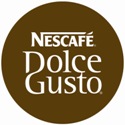 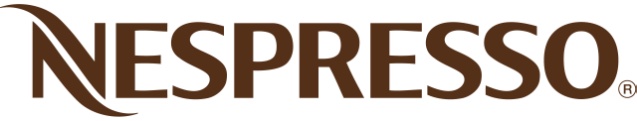 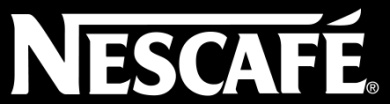 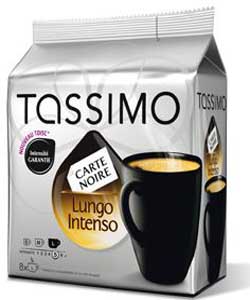 9 entreprises agro-alimentaires contrôlent plus de 2/3  de la vente de café  dans le monde.
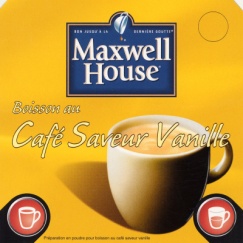 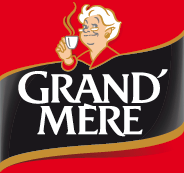 Le commerce équitable est-il une solution ?
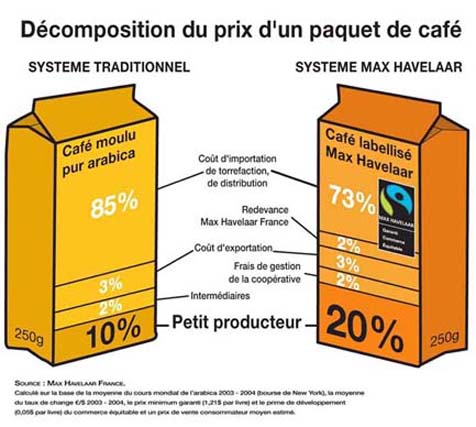 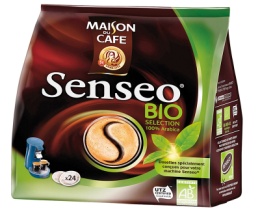 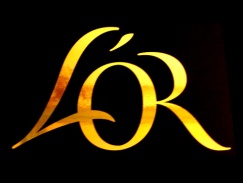 Le commerce équitable ne représente qu’environ 2% de la consommation mondiale de café, soit environ 2,5 M des 131 M  de sacs produits en 2011.
Il permet aux petits producteurs de doubler leur revenu et de  développer des actions sociales (écoles, dispensaires, infrastructures).
Il reste
Représenter le commerce  du café sous la forme d’un croquis.
U.E
65,5%
23%
7%
Etats-Unis
Japon
Vietnam
Inde
Honduras
Ethiopie
Colombie
Les Producteurs
Indonésie
Brésil
Premier producteur mondial , 33 M de sacs
Second producteur mondial , 20 M de sacs
Les consommateurs
Autres grands  producteurs entre 3,4 et 8 M de sacs
Les pays de la Triades représentent  96  des importations de café.
Pays ayant produit 
entre 1  et 3,3 M de sacs
Grandes routes maritimes du transport du café.
Petits  pays producteurs, moins d’1 M de sacs